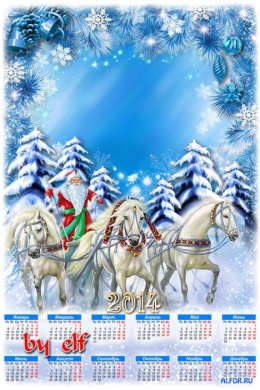 Учитель ГБСКОУ № 613
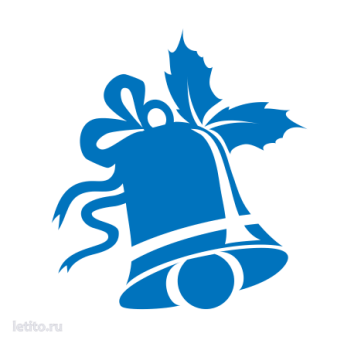 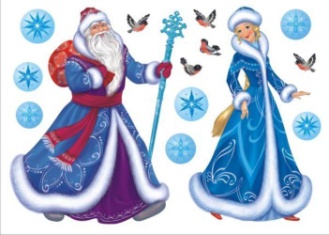 Салагаева Любовь Михайловна
Учитель ГБСКОУ № 613
Г. Санкт-Петербург
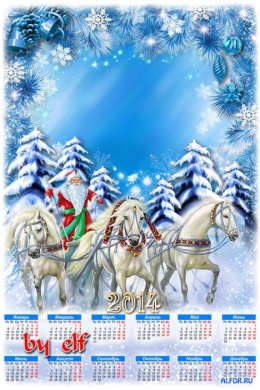 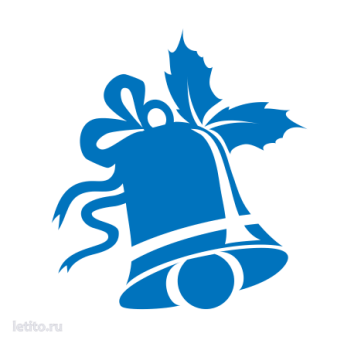 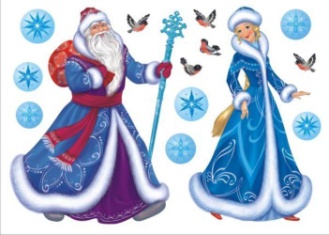 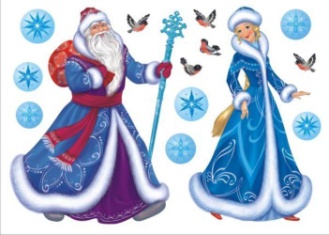 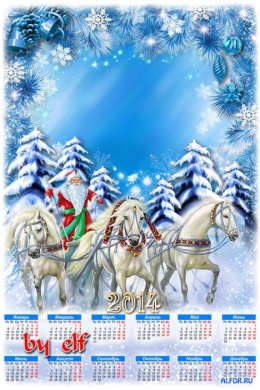 http://alfor.ru/uploads/posts/2013-11/thumbs/1384777746_750.jpg
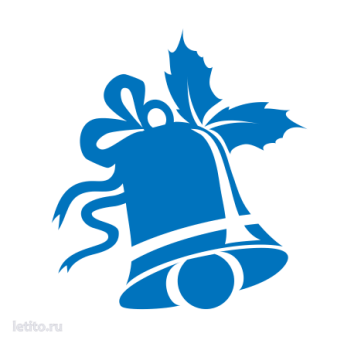 Интернет-ресурсы:
http://img-fotki.yandex.ru/get/5314/102699435.4f7/0_79063_b719309d_XL
http://www.kornilova.by/upload/iblock/8ff/mutea.jpg
http://alfor.ru/uploads/posts/2013-11/thumbs/1384777746_750.jpg
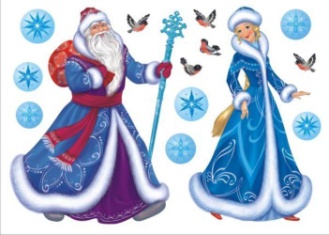 http://rb7.ru/files/decl_oth_images/Died_Moroz_i_Snieghurochka_0.jpg
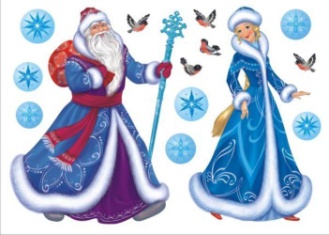 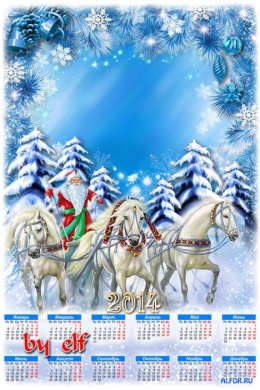 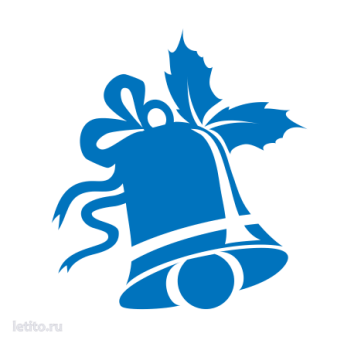 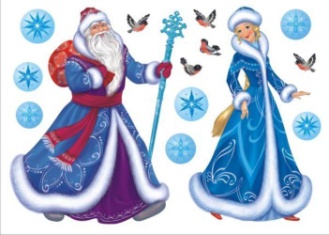